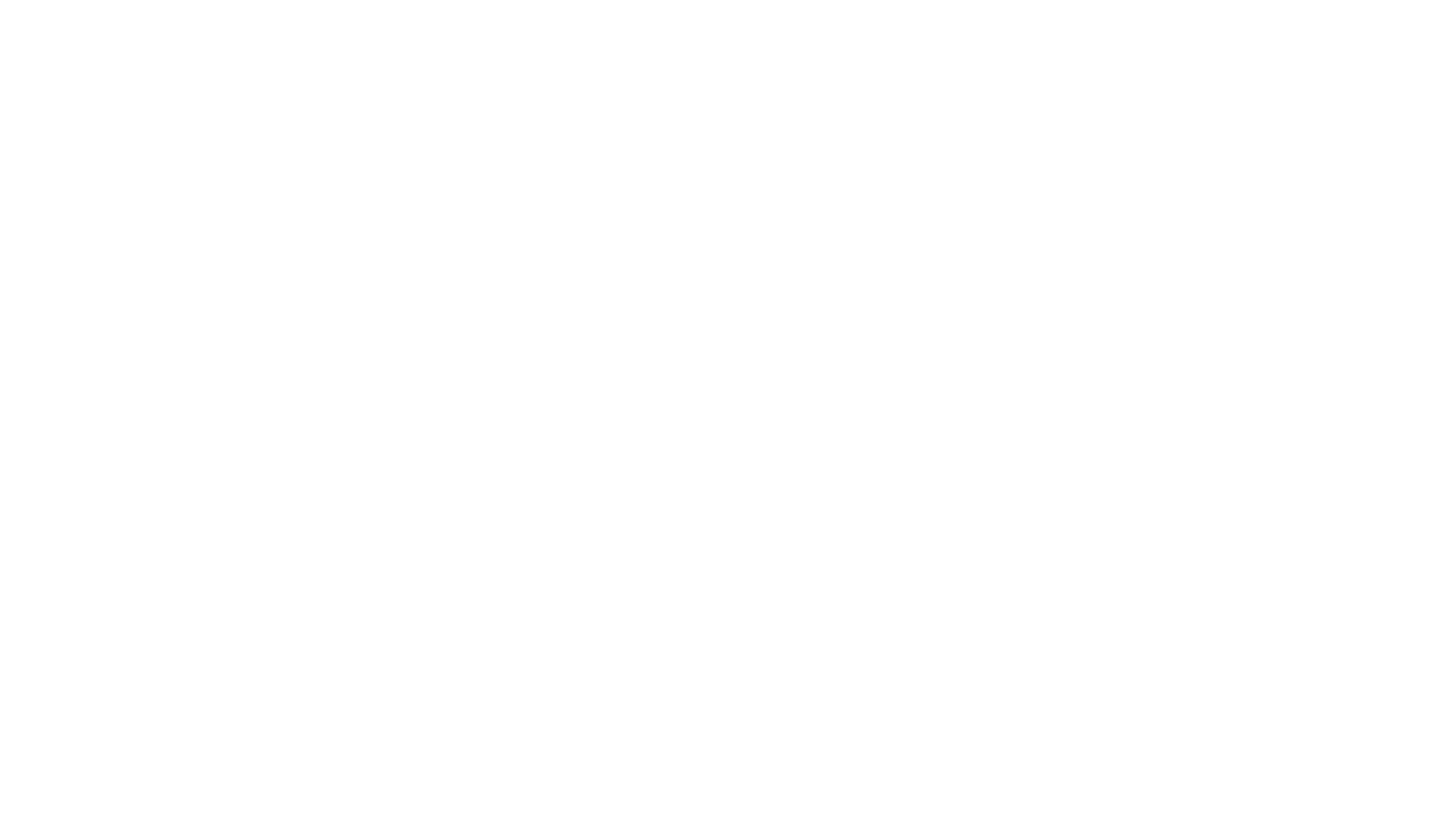 Level 3: CaseworkersAdult Safeguarding Course
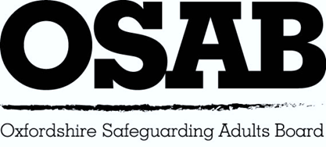 Aims and objectives
AIM
To enhance your knowledge and skills with regards to safeguarding, thinking critically about your role in protecting adults with care and support needs.

OBJECTIVES
To demonstrate an understanding of the implications of legislation, inter-agency policy and national guidance.
To demonstrate an ability to understand information sharing, confidentiality, and consent.
To demonstrate an understanding of the notion of proportionality in risk assessment.
To demonstrate and understanding of the role, remit and procedures of local safeguarding boards and panels.
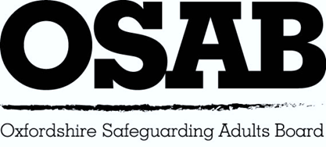 Welcome, housekeeping & introductions
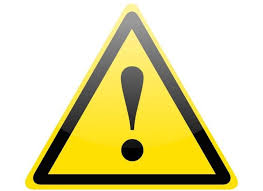 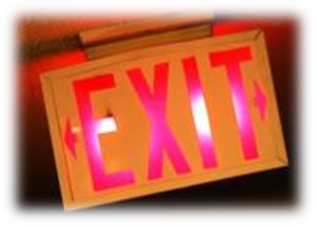 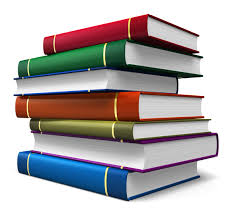 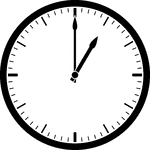 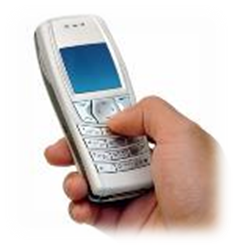 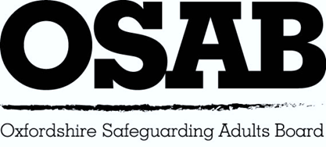 Training agreement (ground rules)
Each person has a valid contribution to make.
Give and receive constructive feedback.
Any multi-agency issues which arise may be discussed but should be done so professionally and with respect towards all course delegates.
Support the principle of confidentiality.
Use this session to network and share good practice.
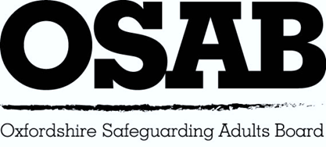 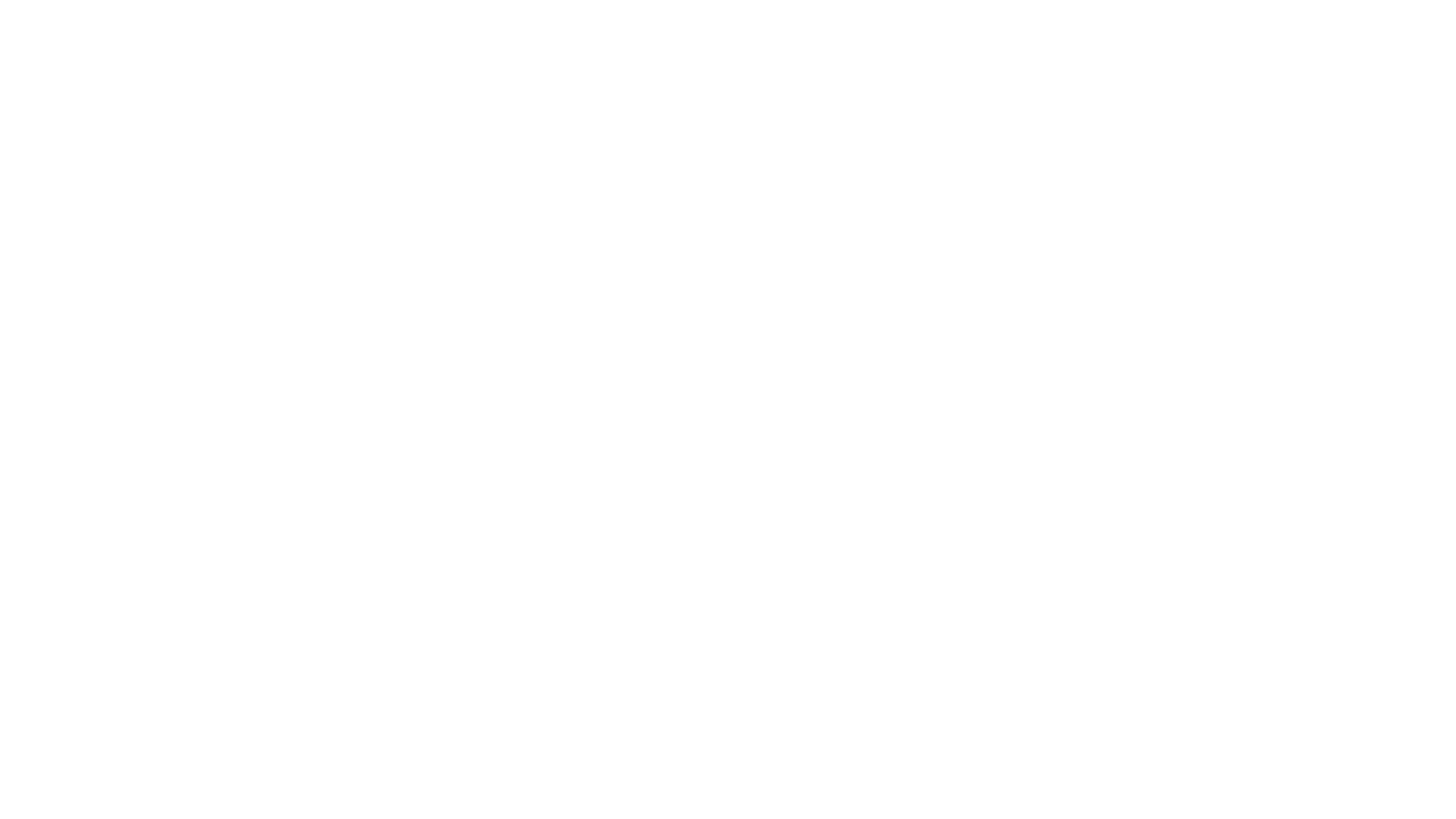 Vulnerabilities & strengths: defining care and support needs
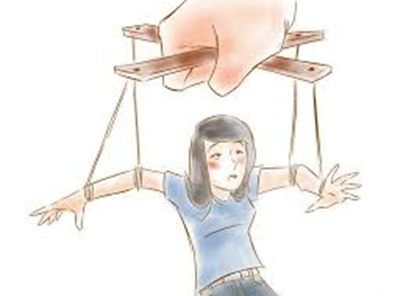 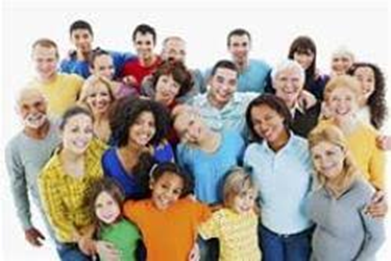 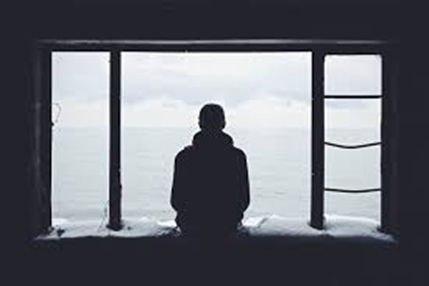 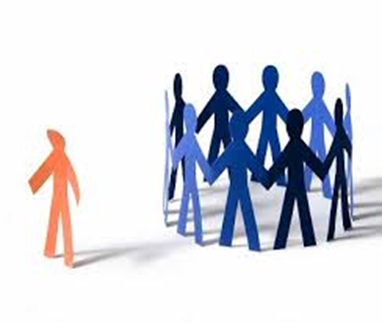 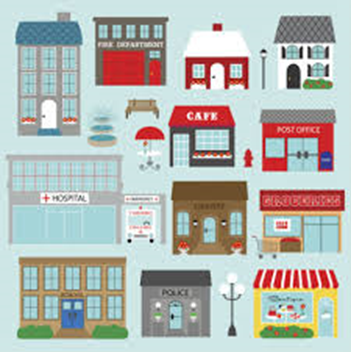 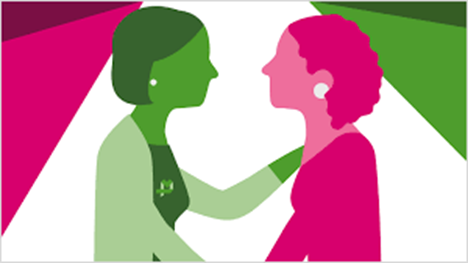 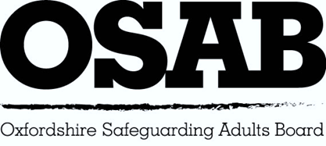 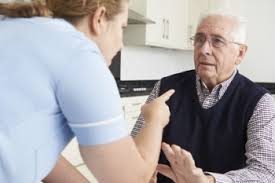 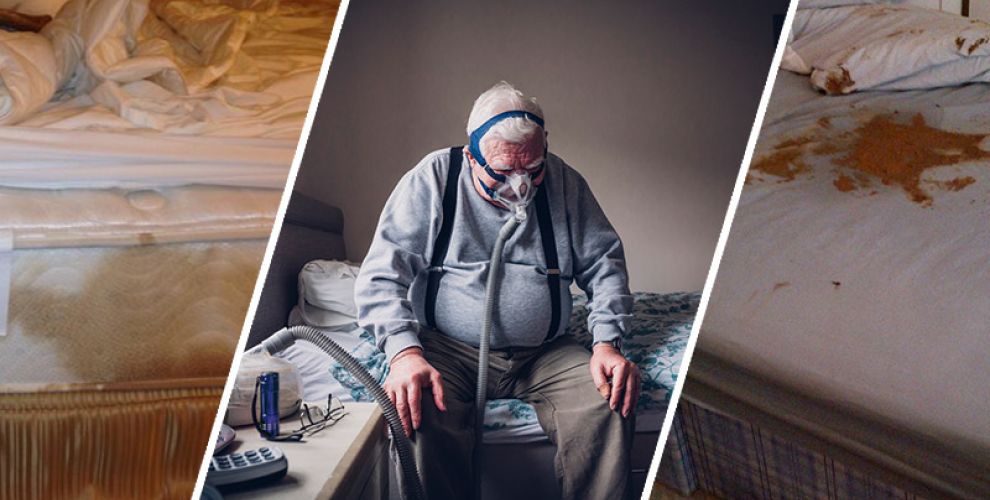 Local and national issues
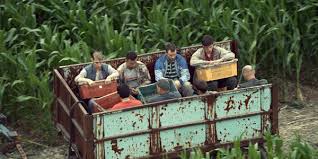 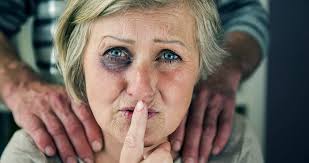 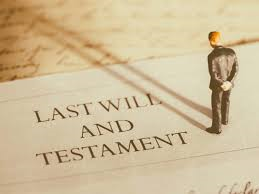 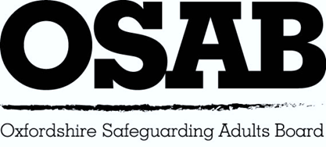 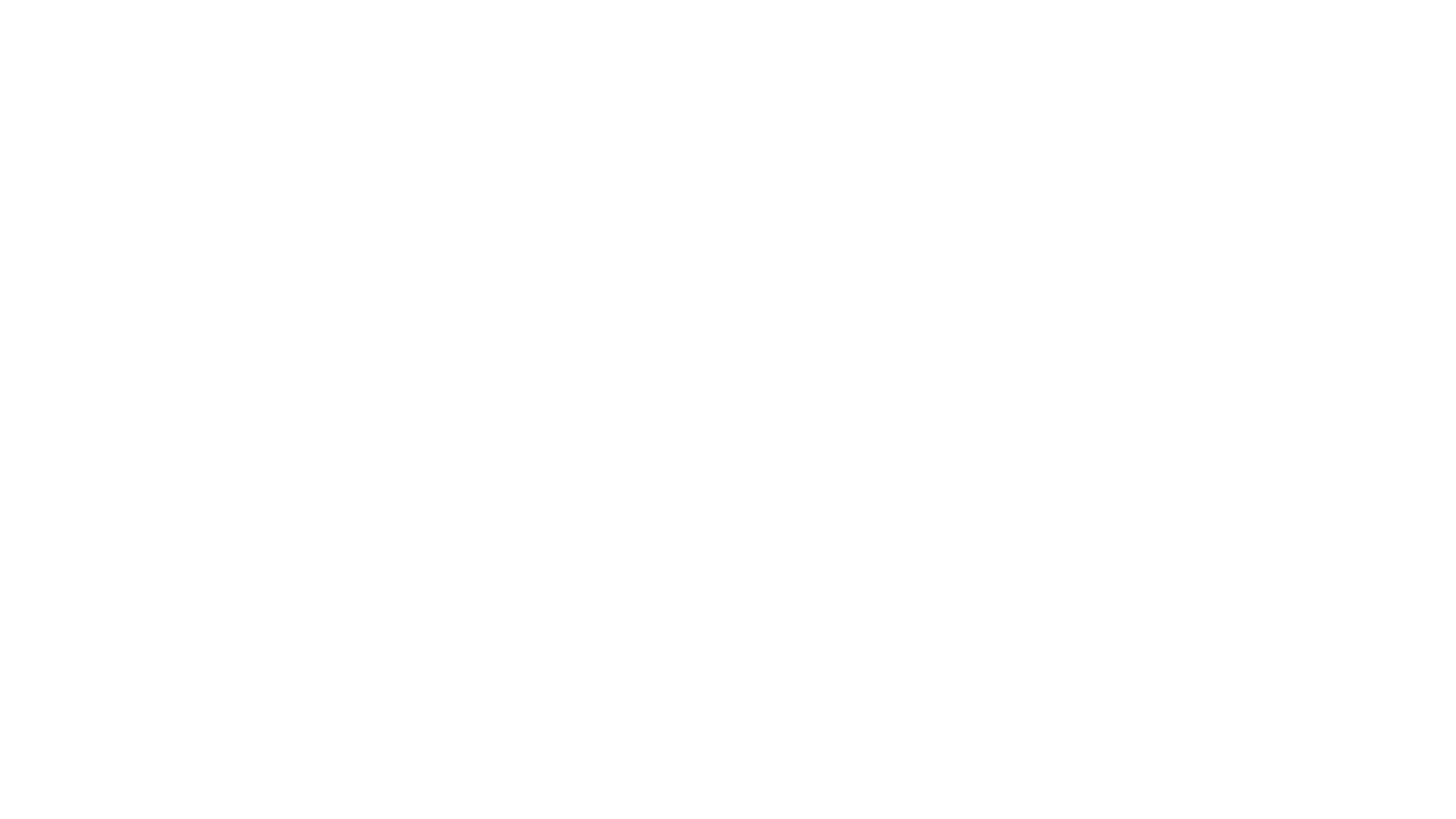 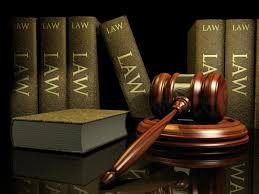 Legal Framework*
Human Rights Act 1988
Care Act 2014
Mental Capacity Act 2005
Mental Health Act 1983 (amended 2007)
Modern Slavery Act 2015
Anti-social Behaviour, Crime & Policing Act 2014
Serious Crime Act 2015
Equality Act 2010
Data Protection Act 2018
Inherent Jurisdiction of the High Court
					*This list is not exhaustive
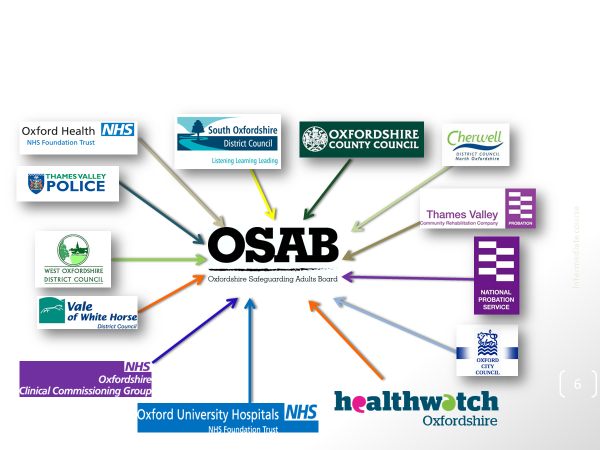 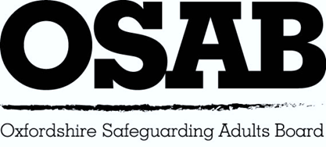 Confidentiality, information sharing & consent
Data Protection Act 1998 and the General Data Protection Regulations of 2018 
Caldicott Guardian & Principles
Information Sharing Protocols
Seek Advice
Possible barriers to gaining consent and engagement
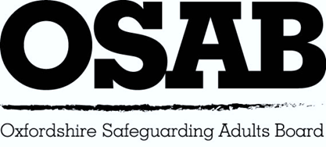 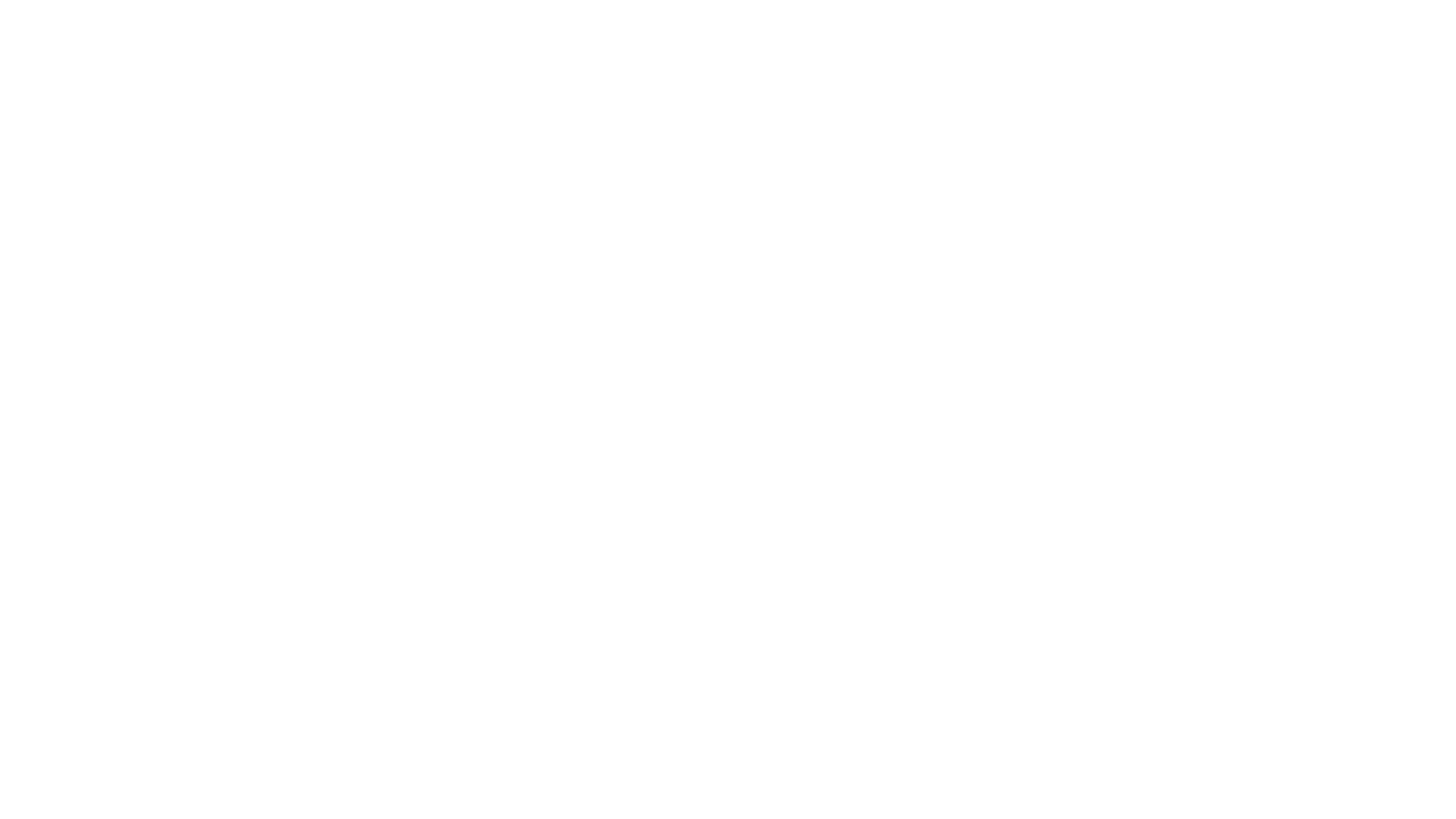 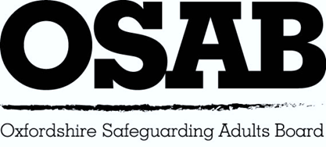 Decision Making in PracticeScenario
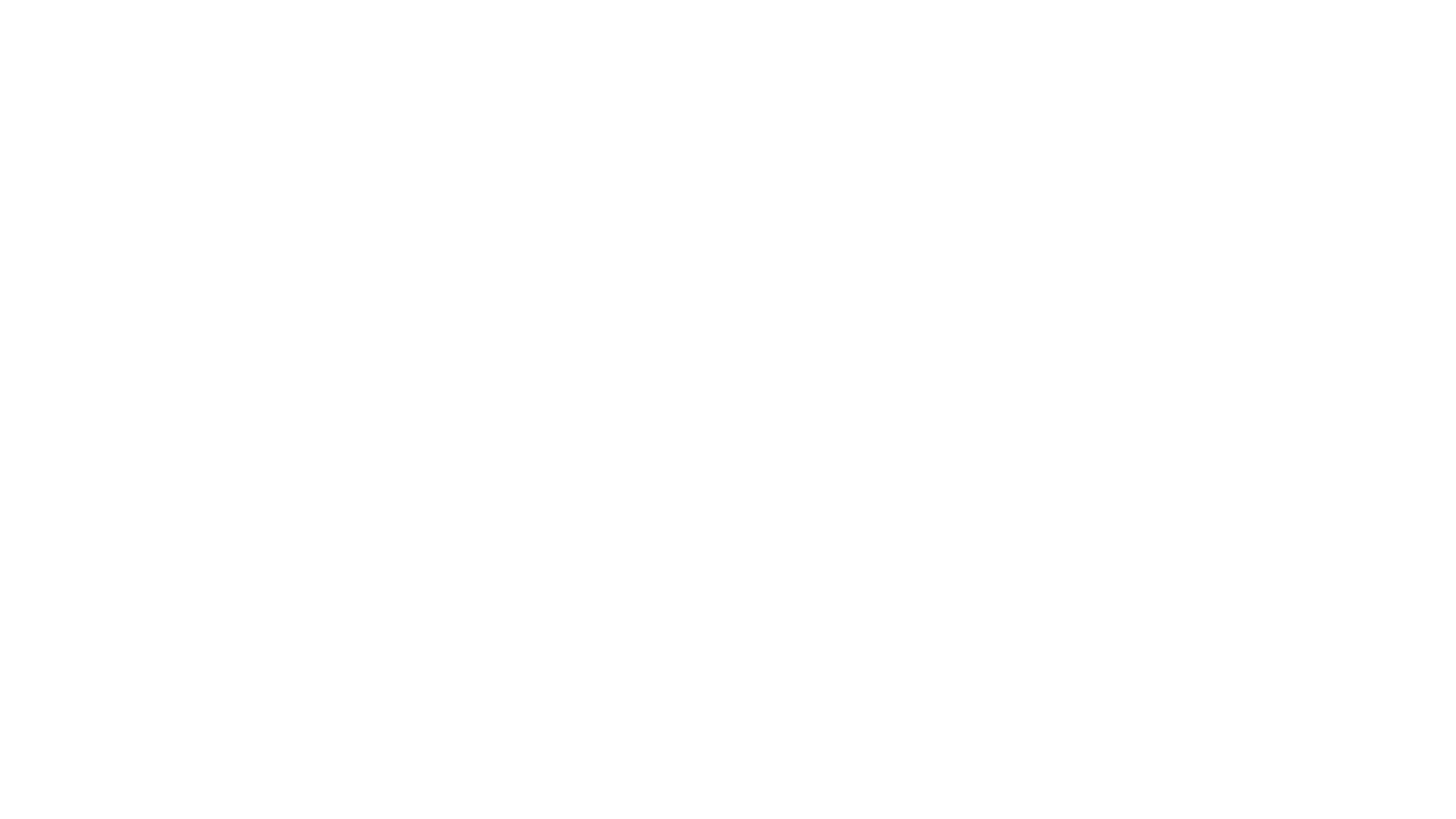 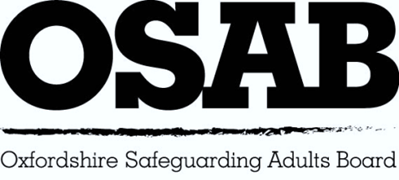 Independent Advocates
IMCA - Independent Mental Capacity Act Advocate
IMHA - Independent Mental Health Act Advocate
ICAA - Independent Care Act Advocate

POhWER – https://www.pohwer.net/oxfordshire
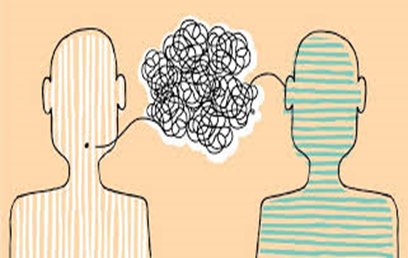 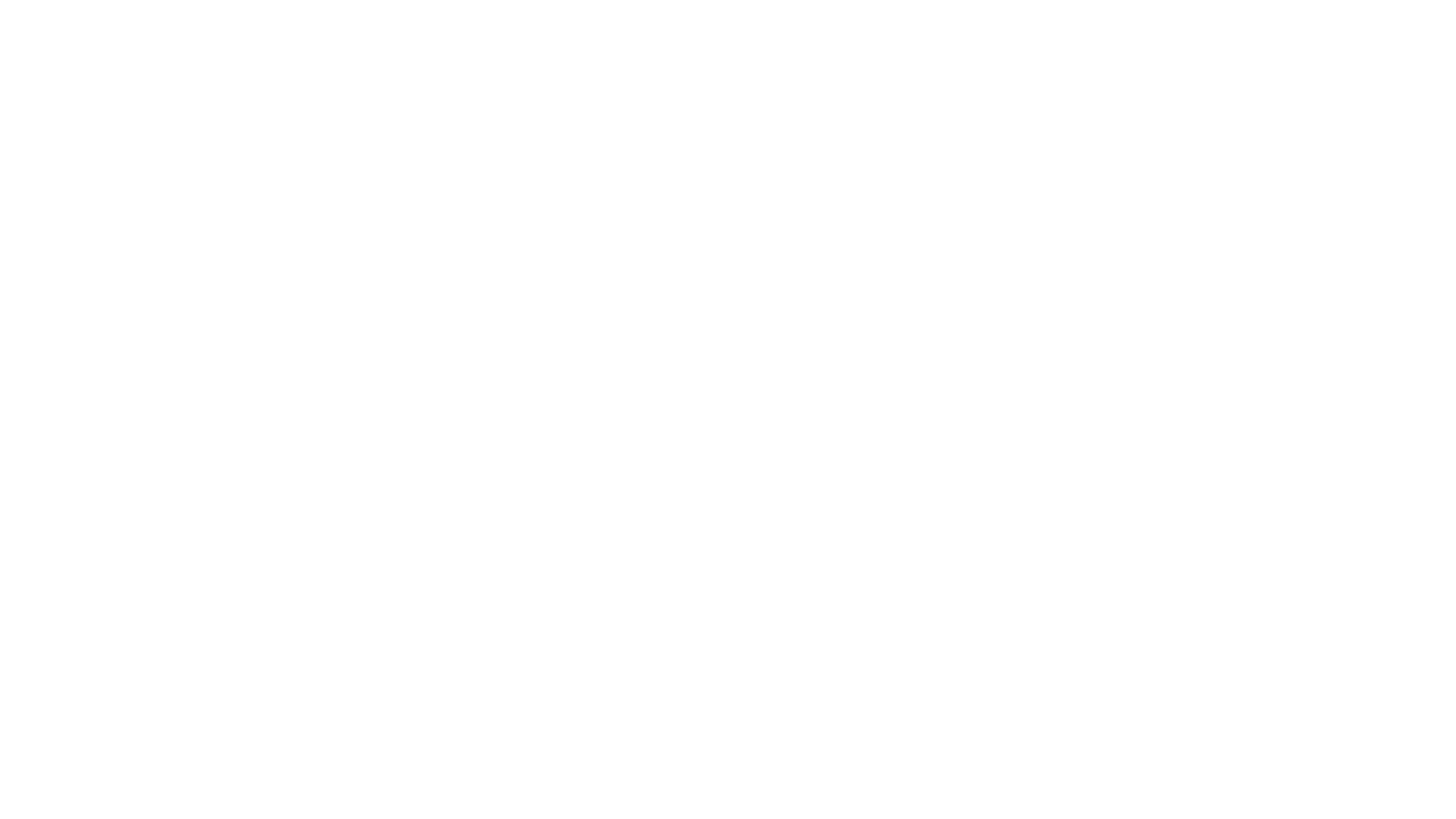 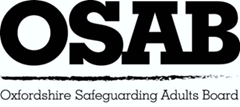 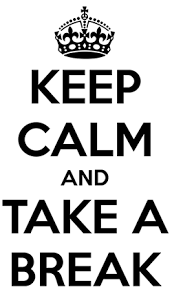 Break
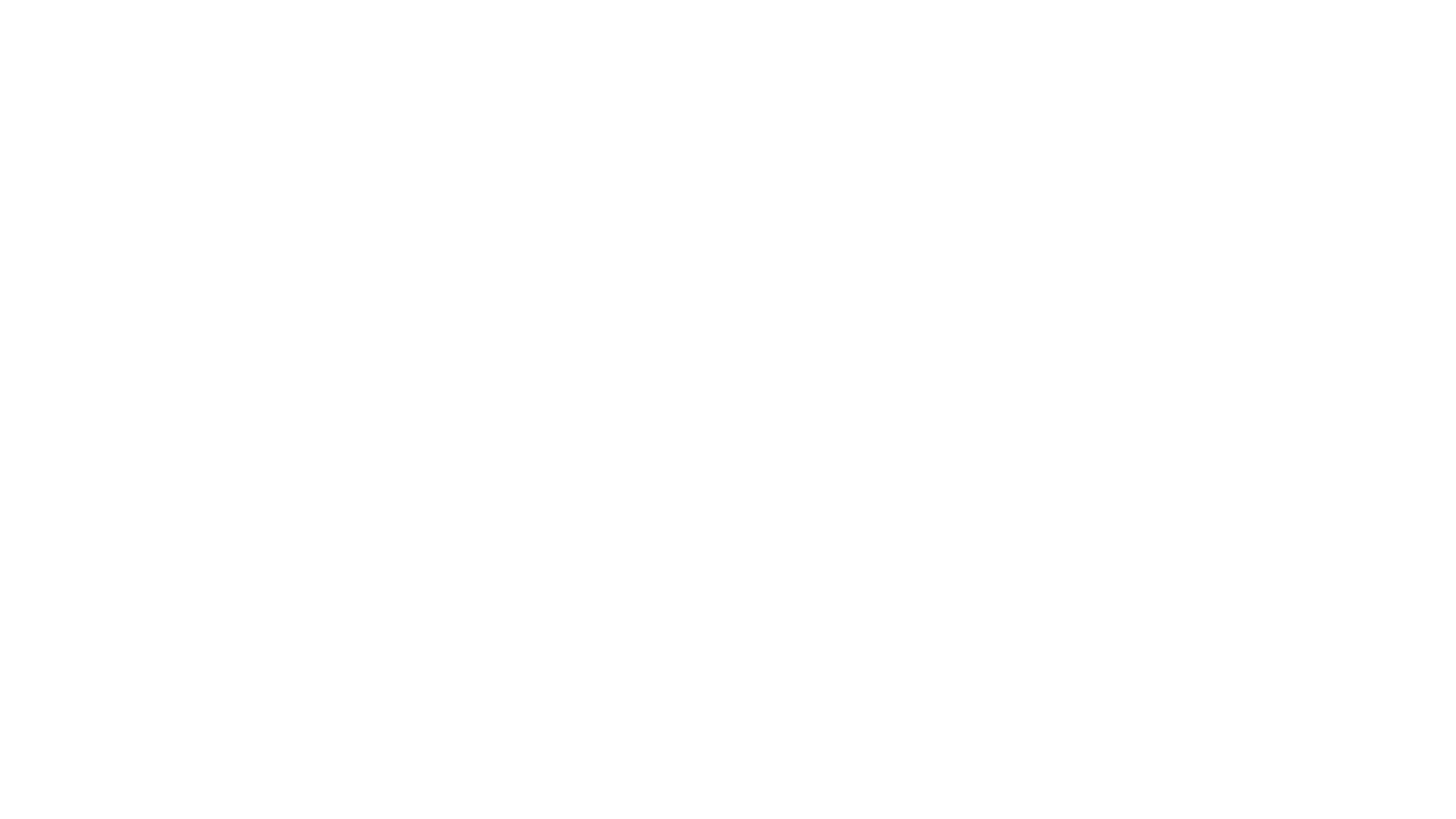 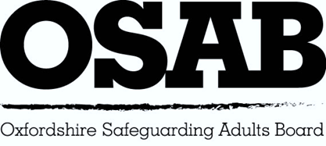 Assessing risk and protection planning
“Thinking about risk often involves an engagement with complex dilemmas and an acceptance that there may be no ideal solution” (Faulkner, 2012)
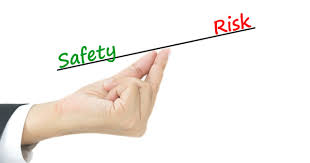 Assessing risk and protection planning
Proportionate response to risks posed
Differences of opinion (individual, carers, families, professionals)
MSP (Making Safeguarding Personal)
DASH (Domestic Abuse, Stalking and Harassment), own organisation’s, DST (Decision Support Tool), Health & Safety Risk Assessment Tool
MARAC (Multi Agency Risk Assessment Conference/Domestic Abuse focus), MARAMP (Multi Agency Risk Assessment Management Programme/Children focus) MAPPA (Multi Agency Public Protection Arrangements/Offender focus)
Knowledge of resources and services
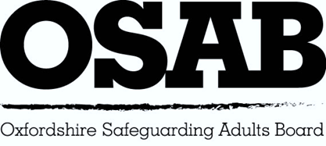 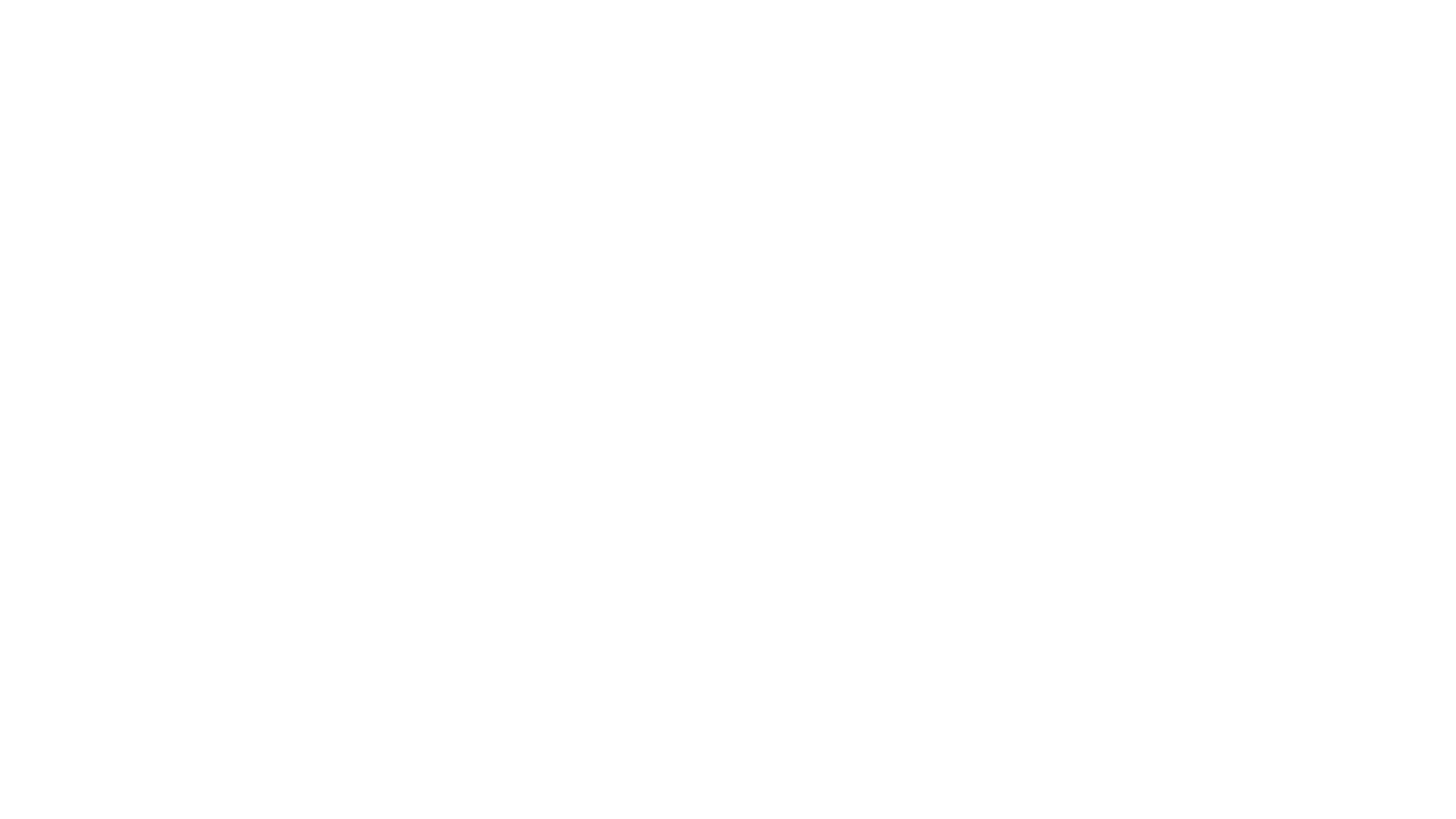 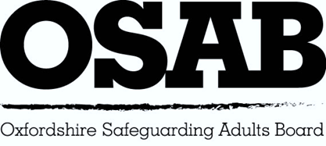 Jigsaw Puzzle
Five groups

Put yourself in the role of the person highlighted at the top of the scenario.

10 minutes to discuss/consider
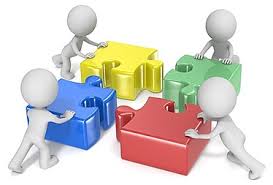 How to refer a concern
Workers/professionals:

Refer to Threshold of Needs Matrix
Call the Consultation Line, Safeguarding Adults Service (Oxfordshire County Council) on 01865 328232
Refer online via the OSAB website

Public:

Call the Social & Healthcare Team (Oxfordshire County Council) on 0345 050 76 66 (Monday to Friday only) 
Refer online via the OSAB website.
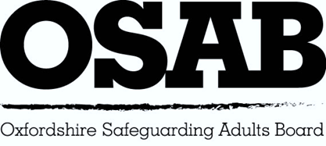 The Adult Safeguarding Process
Initial fact finding.
Is the adult experiencing, or is at risk of, abuse or neglect?
If no, other non-safeguarding actions may occur.
Multi-agency policy https://www.osab.co.uk/wp-content/uploads/Procedure-for-adults-who-dont-engage-v2.pdf
If yes, formal Section 42 enquiry.
Safeguarding is not a substitute for the criminal justice system.
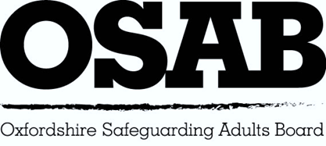 Section 42 enquiries
Establish facts 
Ascertain adult’s views and wishes
Assess the need of the adult
Protect from abuse and neglect
What follow up actions?
Resolution and/or recovery
Enquiry concludes; risk remains, risk reduced, risk removed
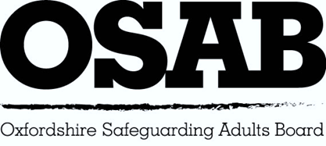 A Response That Surprised You…
Insufficient response.
Respectfully challenge.
Own values and judgements.
Managerial escalation.
Whistleblowing, complaints etc.
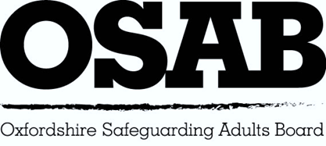 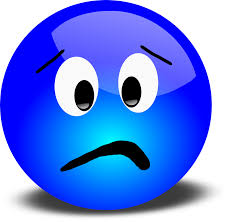 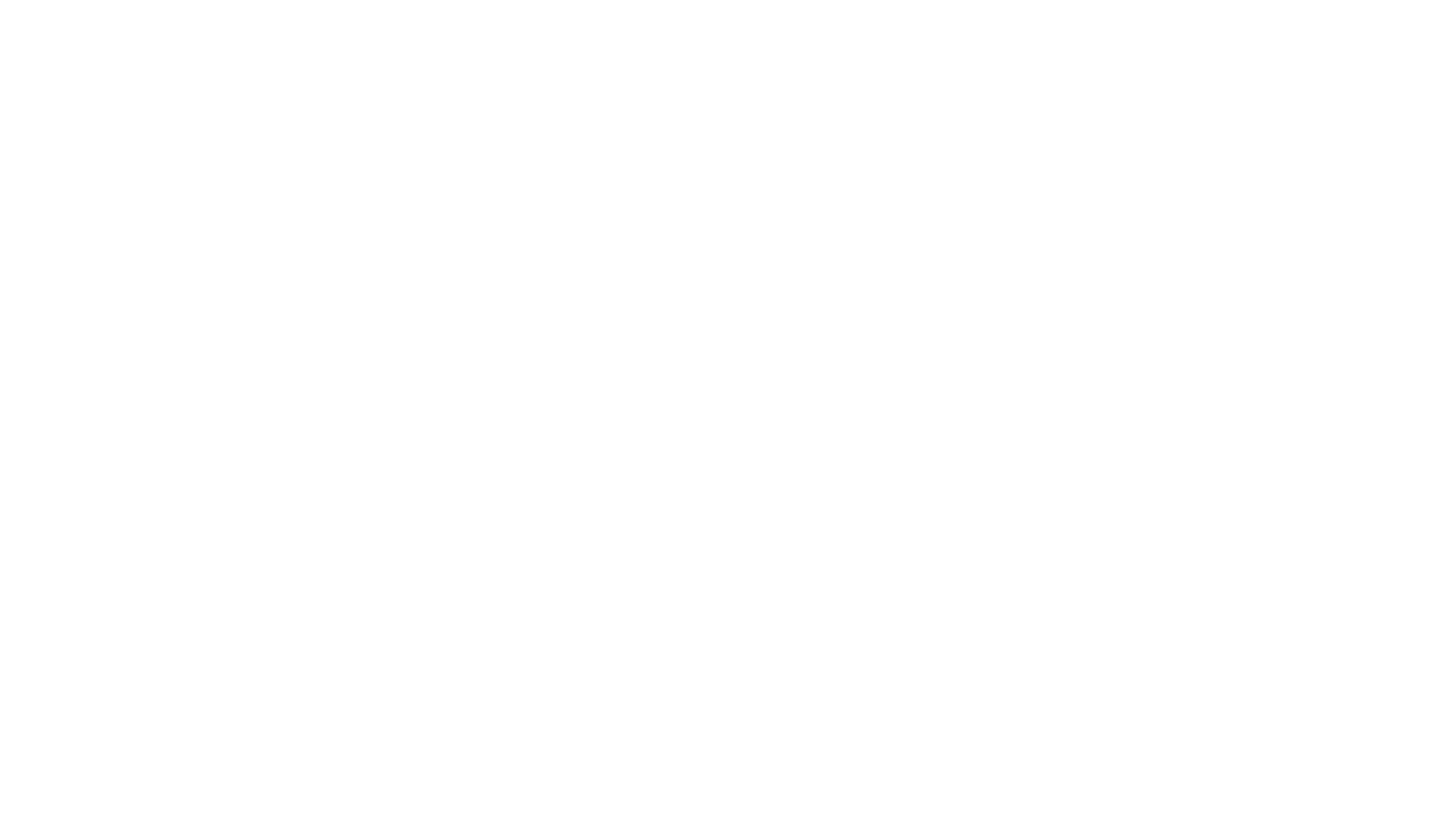 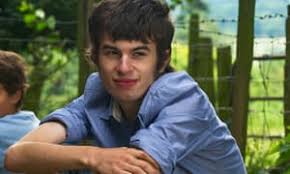 Learning from Reviews
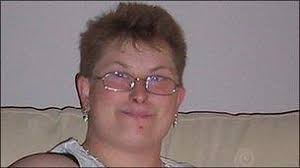 Safeguarding Adult Reviews (SARs) - statutory responsibility
Other Review Processes
Local & National Learning – Hampshire County Council http://www.hampshiresab.org.uk/learning-from-experience-database/
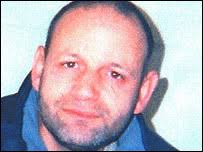 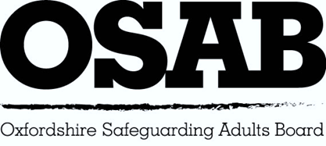 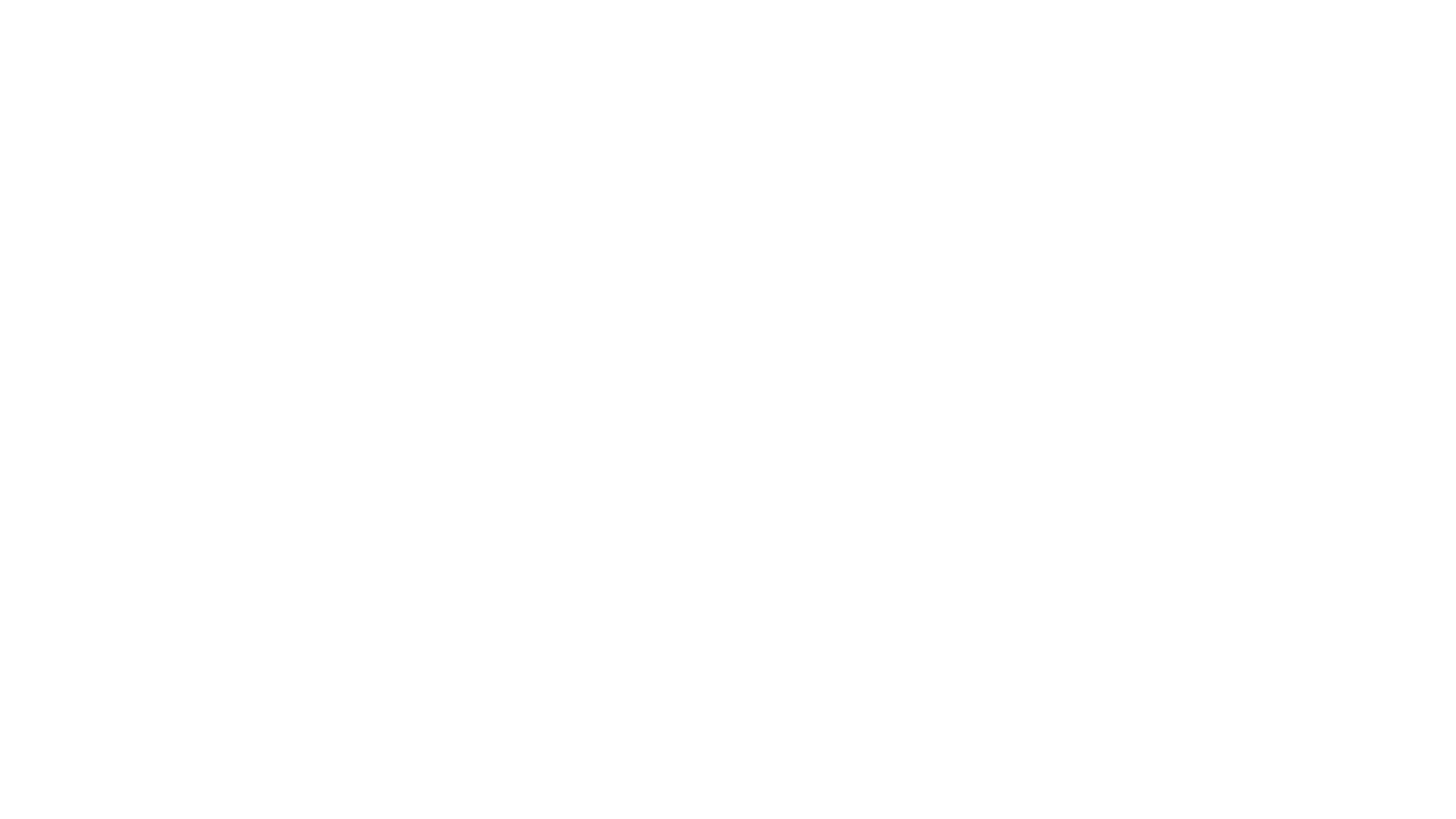 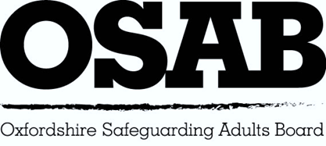 Looking after yourself in Safeguarding
Nature of safeguarding work and impact
Opportunities to debrief
Peer Support
Supervision
Reflective and timely supervision
CPD (Continuing Professional Development) activities
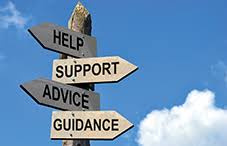 Summary
Making Safeguarding Personal (MSP) 

Balance risks, rights and ethics

Legal literacy

Partnership working

Ensure you are supported in your role
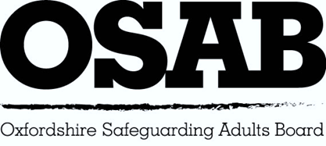